Truth Tables 101
How we keep track of the truthiness
Recall...
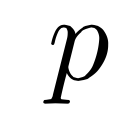 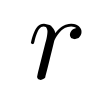 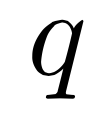 We use letters
for statements=sentences that are True\False:           \
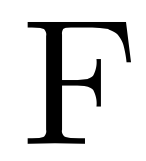 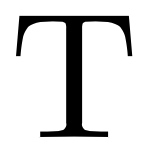 =”and”
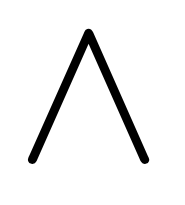 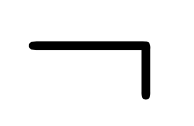 =”not”
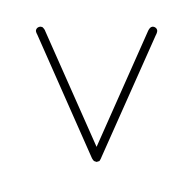 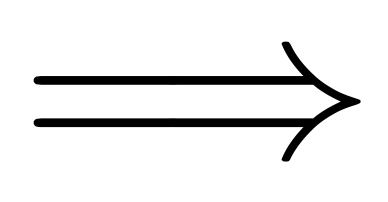 =”implies”
=”or”
But First Group Work From Last Time!
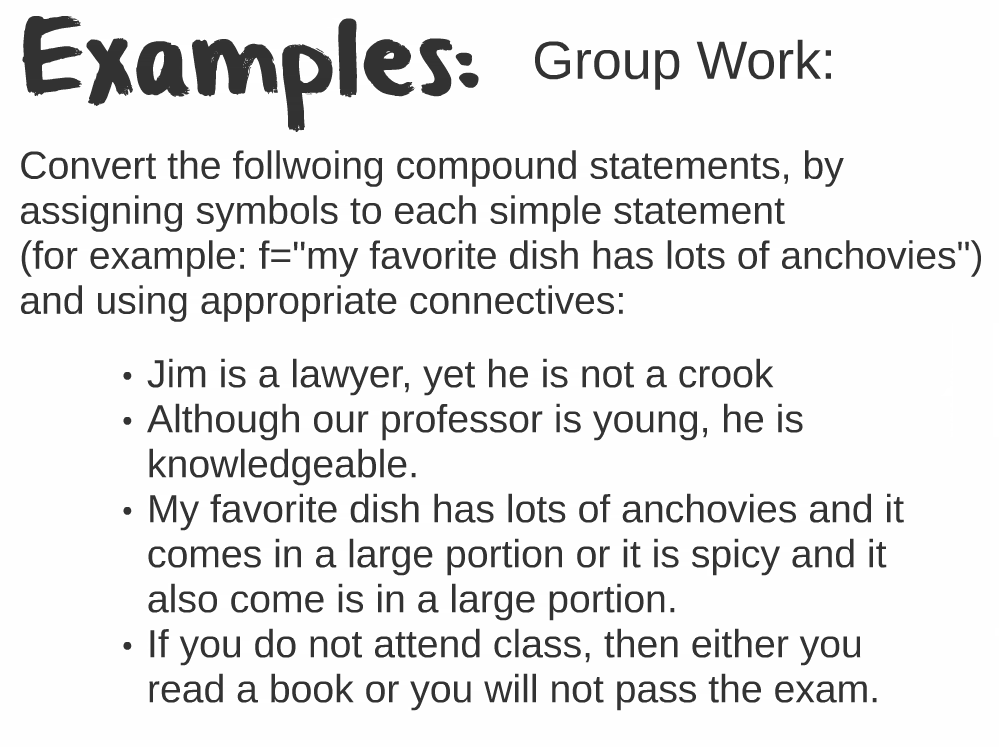 When is…
Can be TRUE
Can be TRUE
Can be TRUE
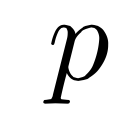 Can be FALSE
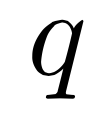 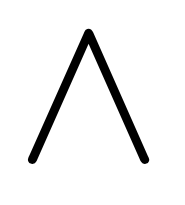 Can be TRUE
Can be FALSE
Can be FALSE
Can be FALSE
TRUE?
So Much...
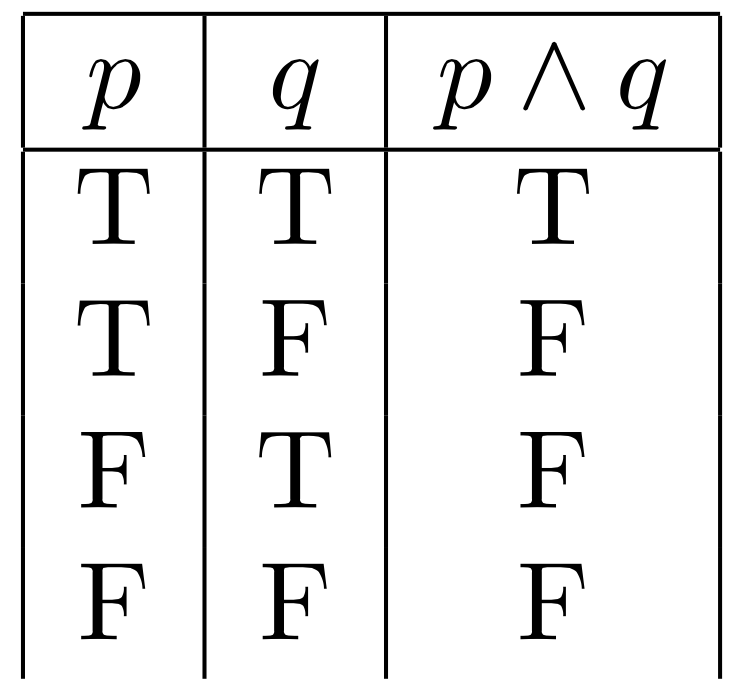 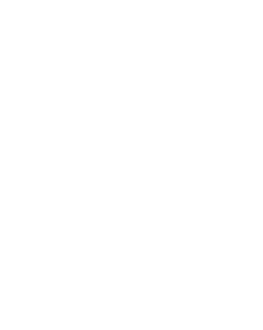 Keep a table:
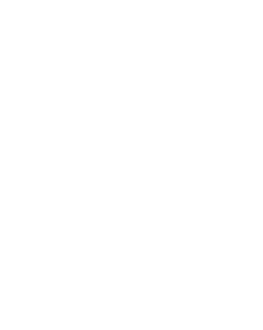 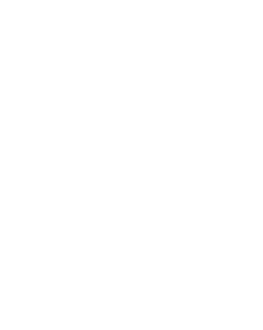 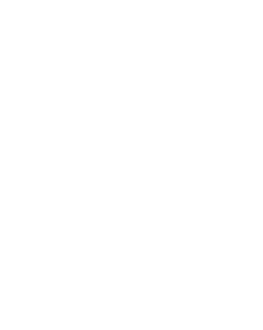 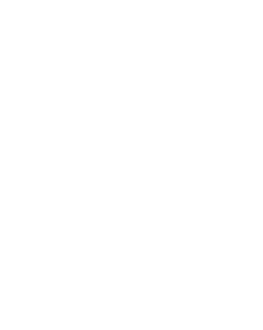 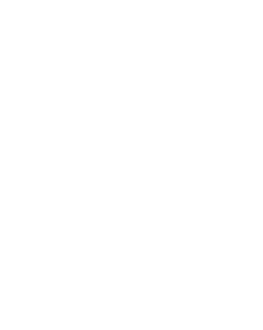 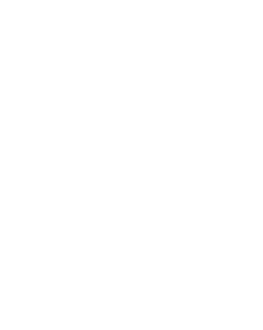 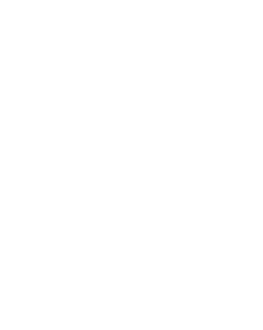 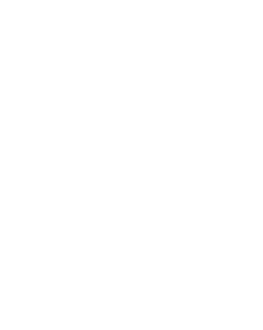 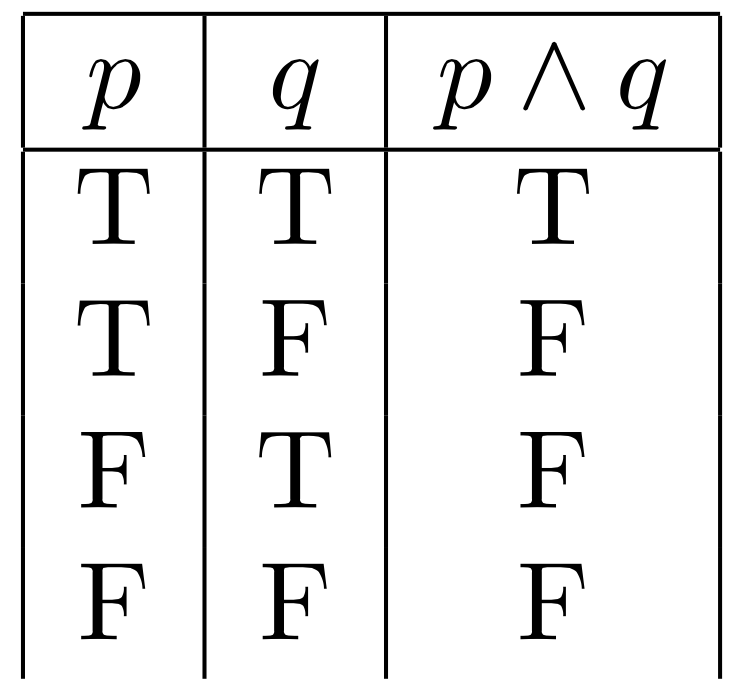 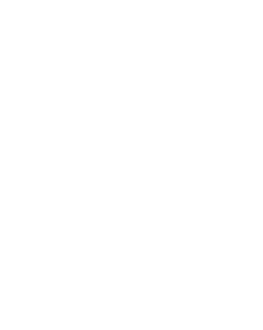 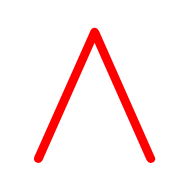 Fill out table:
Only time it is true!
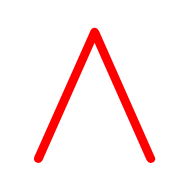 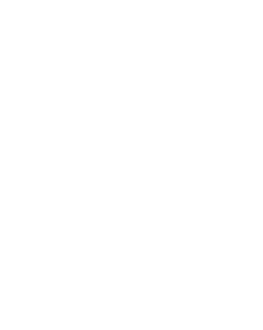 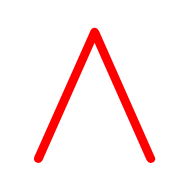 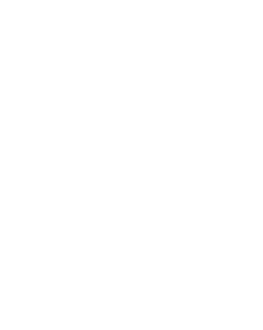 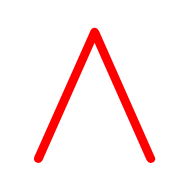 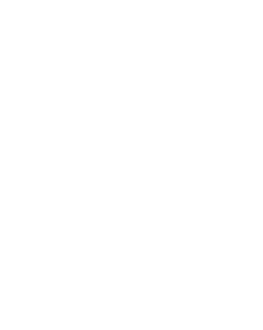 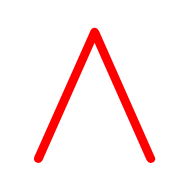 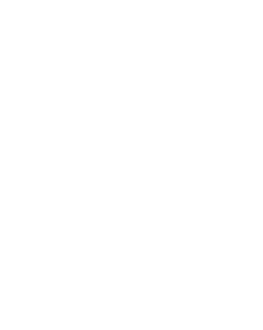 How about…
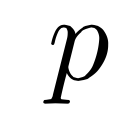 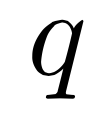 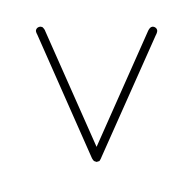 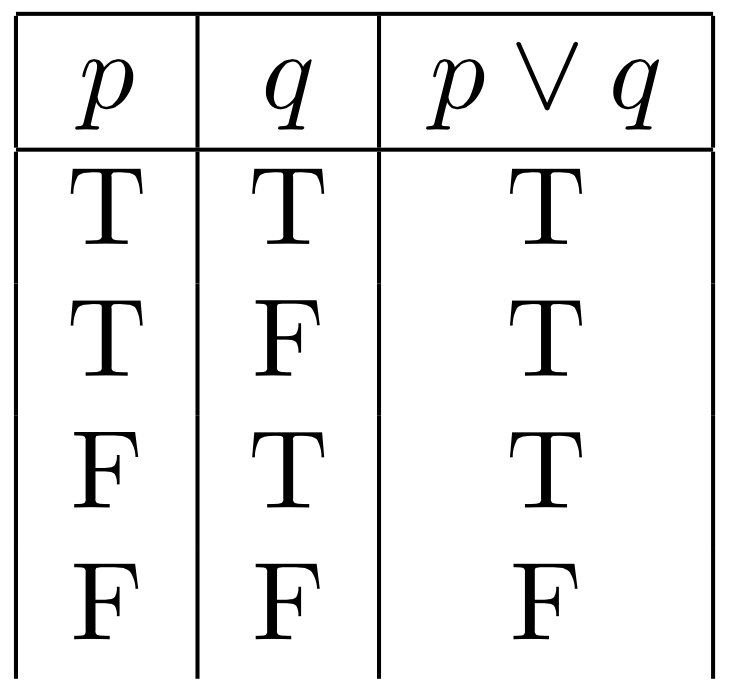 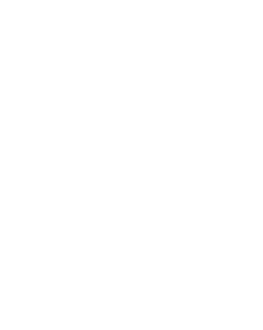 Keep a table:
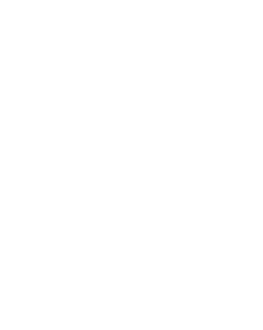 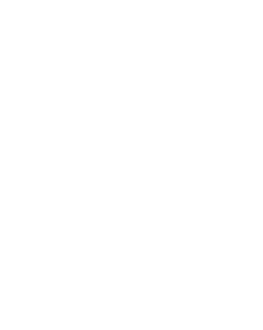 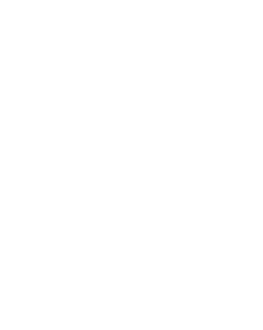 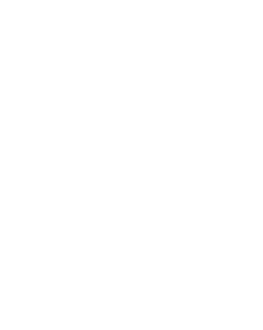 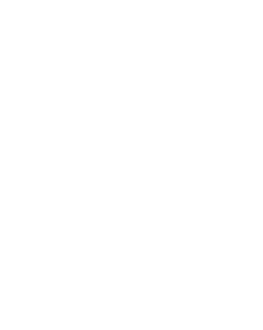 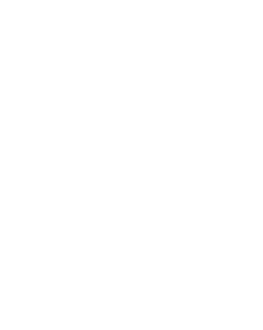 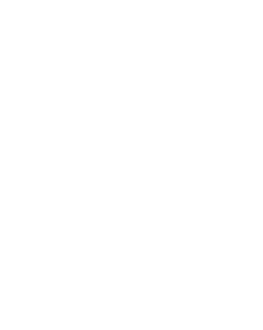 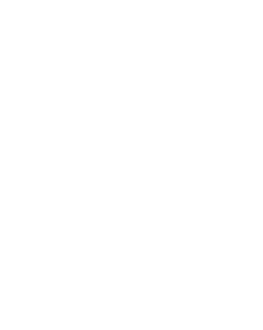 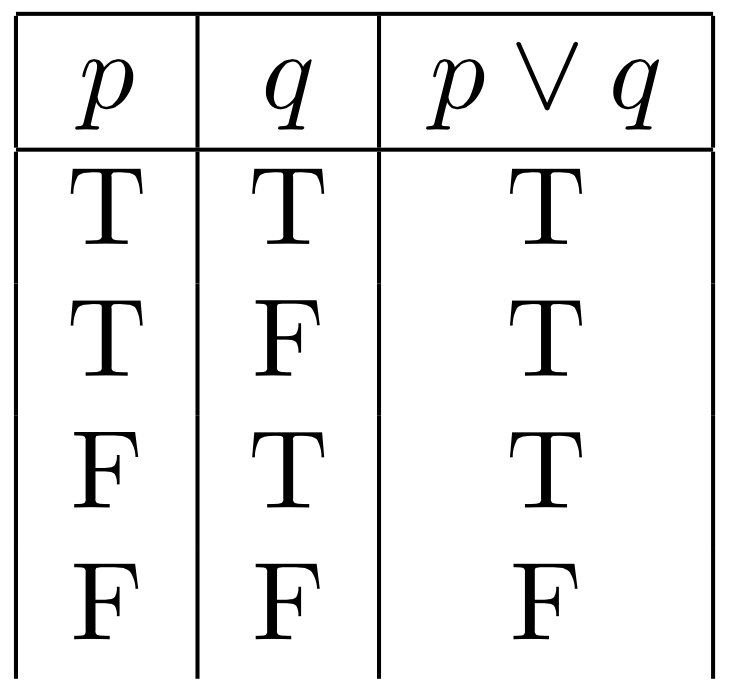 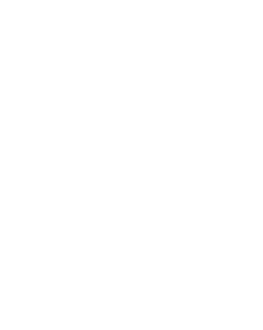 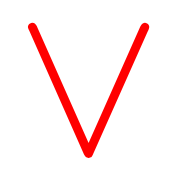 Fill out table:
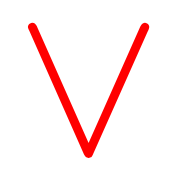 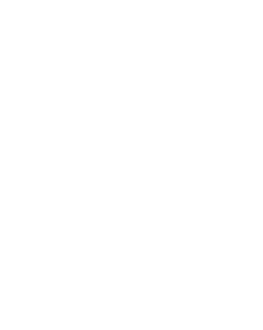 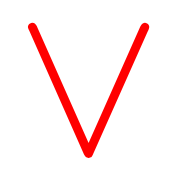 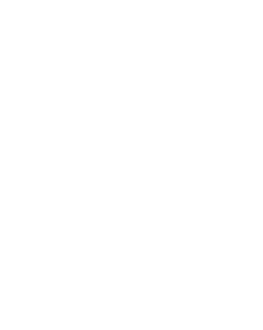 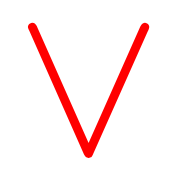 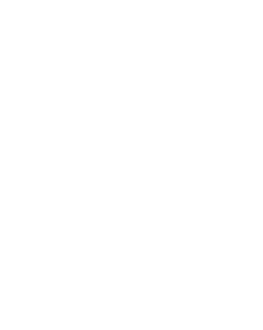 Only time it is false!
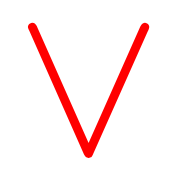 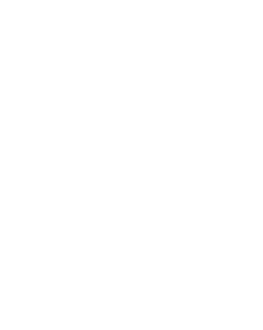 Don’t forget the English...
When is the following statements true/false:
It is raining outside and Rob has on a red hat
It is sunny or cold outside
It is raining outside and Rob has on a red hat
TRUE:
Rob has a red hat on is true
 and 
it is raining outside is true
False:
Rob has a red hat on is false
or 
it is raining outside is false
translate
It is sunny or cold outside
TRUE:
It is sunny is true
or 
It is cold is true
False:
It is sunny is false
and 
it is cold is false
translate
So what’s that not all about?
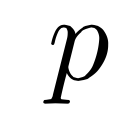 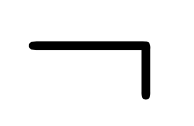 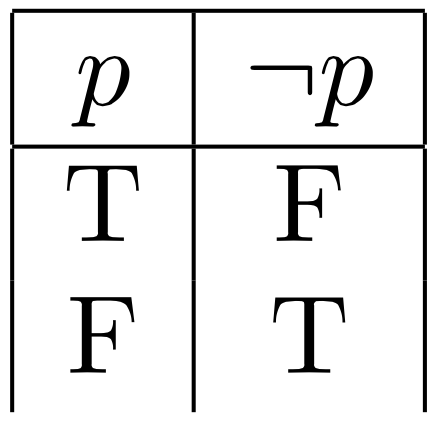 Keep a table:
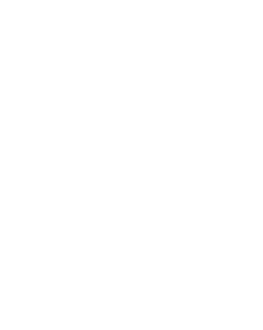 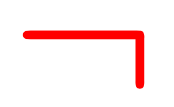 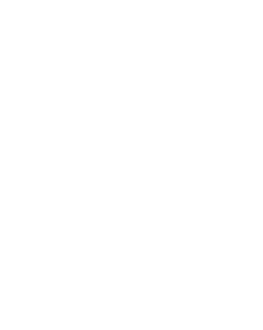 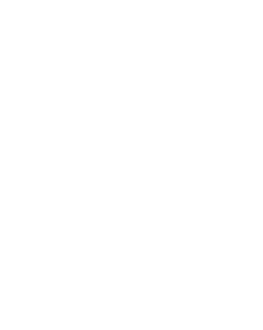 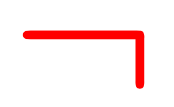 Not flips the values!
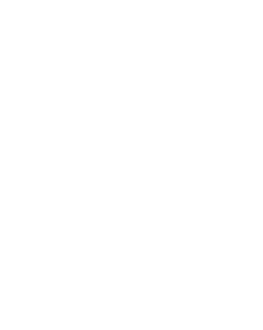 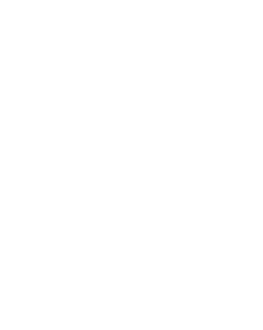 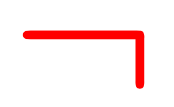 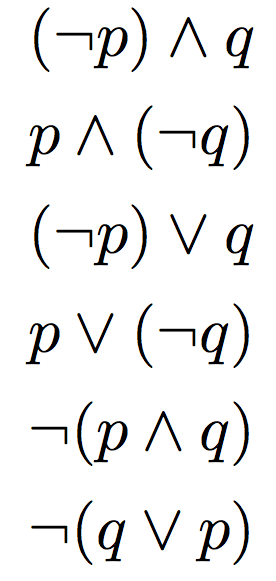 Group Work: